প্রিয় শিক্ষার্থী আজকের ক্লাসে তোমাদেরকে . . . .
স্বাগতম
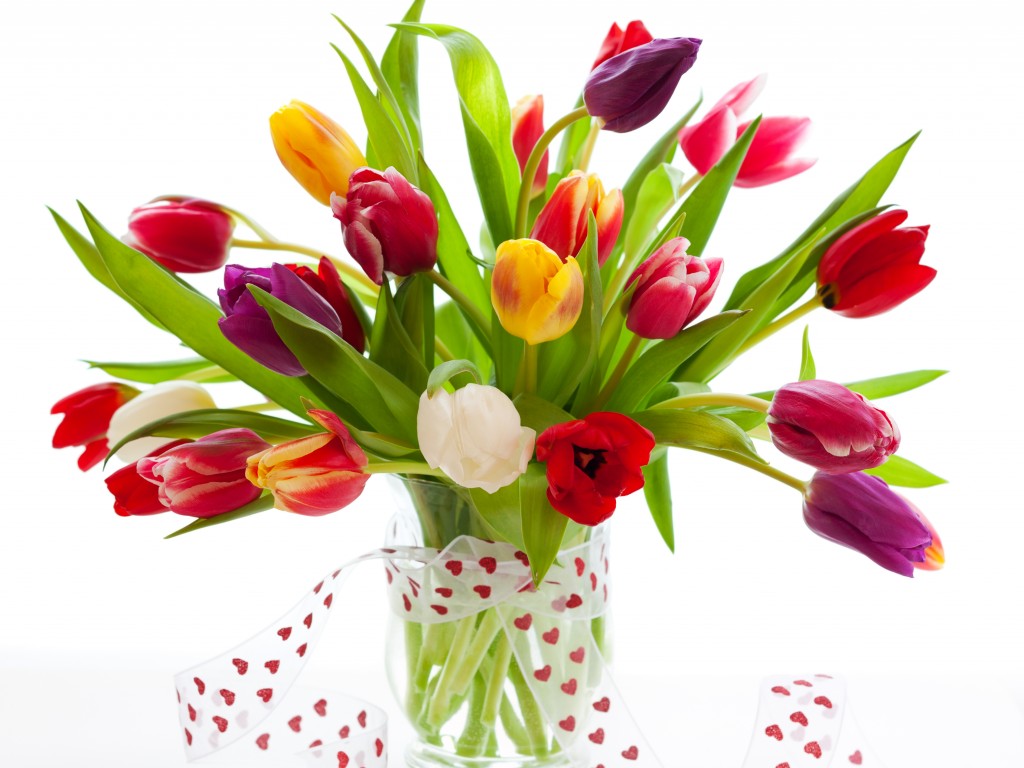 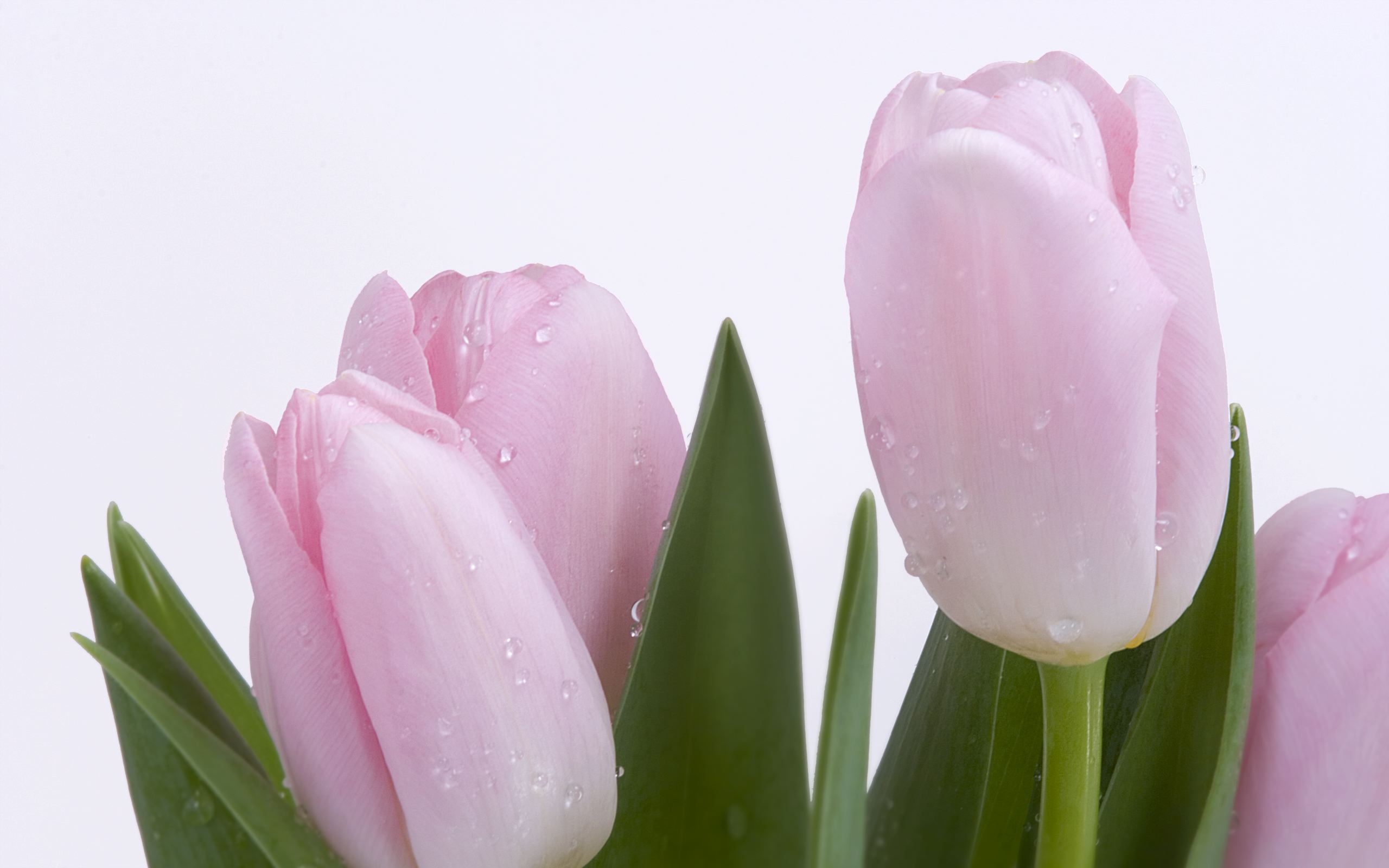 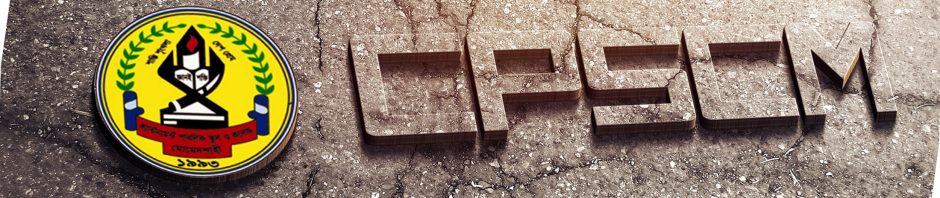 উপস্থাপনায়
গণিত বিভাগ
ক্যান্টনমেন্ট পাবলিক স্কুল ও কলেজ, মোমেনশাহী।
অধ্যায়ঃ ৭ 
   পাঠঃ ২
আজকের আলোচ্য বিষয়
নবম শ্রেণি
সাধারণ গণিত
সপ্তম অধ্যায়
শিখণ ফল:
এই পাঠ শেষে শিক্ষার্থীরা ---
১। কর্ন দুইটিকে সমান দুই ভাগে ভাগ করতে পারবে।
২।বাহুর সমান বাহু অংকন করতে পারবে এবং
৩। সঠিক পদ্ধতিতে সামান্তরিক অংকন করতে পারবে।
F
E
a
D
C
b
O
c
A
X
B
১।চিত্রে তোমরা কি দেখতে পাচ্ছো ?
২।দুইটি কর্ন ও একটি বাহু দেওয়া থাকলে কি অংকন করা সম্ভব ?
তাহলে আজ আমরা সামান্তরিক অংকন সম্পর্কে আলোচনা করব।
পাঠের শিরোনাম
সামান্তরিক অংকন
নিচের চিত্র গুলো লক্ষ্য কর
a/2
a
b/2
b
একক কাজঃ একটি ১০ সেঃ মিঃ দৈর্ঘ্যের বাহুকে সমদ্বিখন্ডিত কর।সময়ঃ৩ মিঃ
সমাধানঃ
A
B
O
5cm
5 cm
জোড়ায় কাজঃ a এবং b দুইটি বাহু দেয়া আছে । এই দুইটি বাহুর সমান করে আরও দুইটি বাহু অংকন কর । সময়ঃ ৫ মিঃ
সমাধানঃ
a
b
X
A
a
B
D
B
b
C
দলীয় কাজঃ সামান্তরিকের দুইটি বাহু দেয়া আছে সামান্তরিকটি অংকন কর  সময়ঃ ৭ মিঃ ।
সমাধানঃ
a
b
a
D
A
b
b
E
C
B
a
মুল্যায়ন
১। কমপক্ষে কয়টি উপাত্ত দেওয়া থাকলে সামান্তরিক অংকন  করা সম্ভব ?
(ক)দুইটি (খ)তিনটি (গ)একটি (ঘ)চারটি

২। সামান্তরিকের চারটি কোনের সমষ্টি কত ডিগ্রী ?
(ক)১৮০০    (খ) ২৭০০  (গ) ৩৬০০  (ঘ) ৯০০

৩। নিচের কোনটি সামান্তরিক ?
(ক) বর্গক্ষেত্র (খ)রম্বস (গ) আয়তক্ষেত্র (ঘ) সবগুলো।
বাড়ির কাজঃ সামান্তরিকের দুইটি কর্ন 4 সেঃ এবং 6.5 সেঃও তাদের অন্তর্ভুক্ত একটি কোন 450 দেওয়া আছে ।                         সামান্তরিকটি অংকন কর।
দলীয় কাজ:
সকল শিক্ষার্থী ৫ টি গ্রুপে বসে প্রত্যেক গ্রুপ নিচের প্রশ্ন গুলোর উত্তর লিখ।
 
১। 
২।
বাড়ির কাজ
দেখাও যে ,
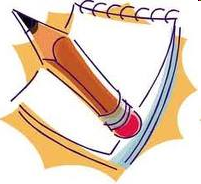 গণিত মানুষকে সত্য বলতে শেখায়
ধন্যবাদ
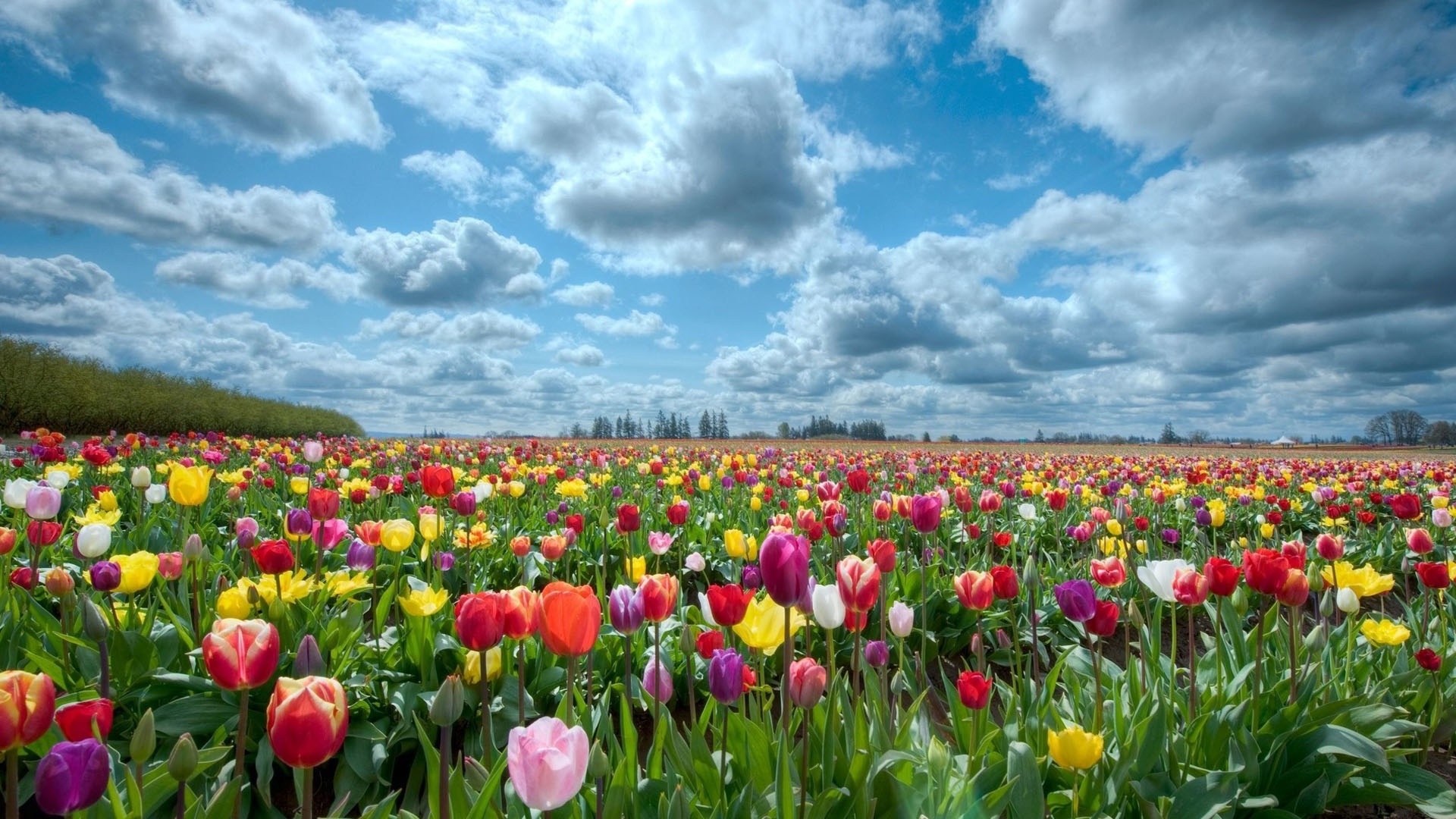